Samostan i časne sestre
Iva Sopina, 6.b
Sadržaj
Samostan Školskih sestara franjevki
Kako se postaje časna sestra?
Jedan dan časne sestre
Nešto o njima
 Pitanja
Samostan Školskih sestara                                             franjevki
U samostanu stanuju časne sestre koje imaju razna zanimanja. Neka od tih zanimanja su: vjeroučitelj, medicinska sestra, glazbenica….

Sestre su položile zavjete: poslušnosti, čistoće i siromaštva.
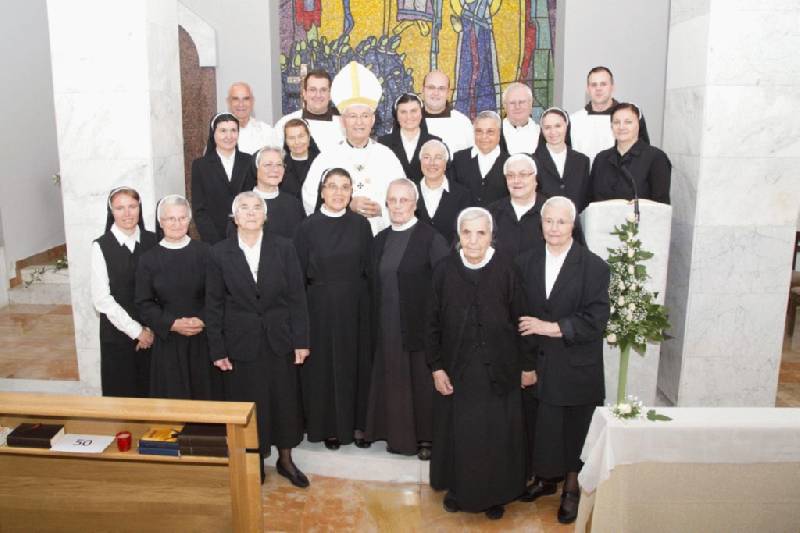 Kako se postaje časna                        sestra?
Da bih netko mogao postat časna sestra treba osjetiti zvanje Boga, voljeti pomagat drugima, dobit uniformu i biti časna sestra do kraja života.
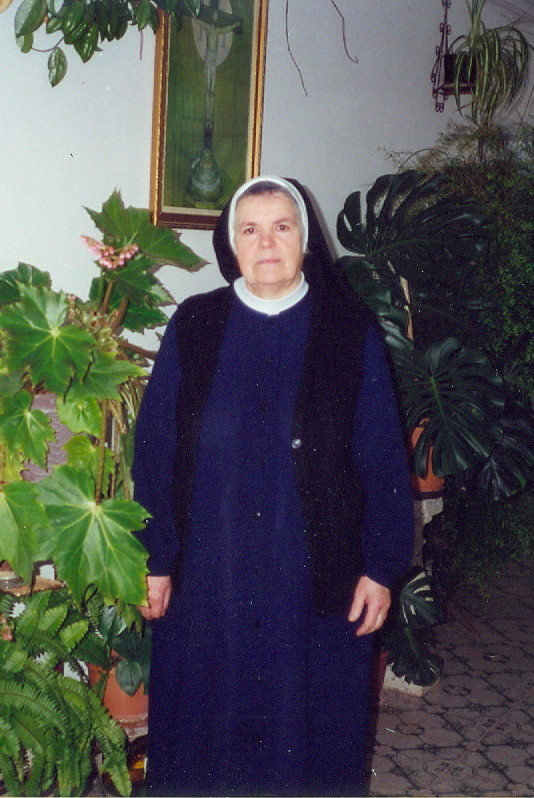 Jedan dan časne sestre
Ujutro se probude, idu na svetu misu u 7 sati, mole jutarnju molitvu, imaju doručak, odlaze na posao, imaju ručak, zatim se odmore, imaju večernju molitvu, večeru i otiđu spavat.

U samostanu trenutno stanuje 20 časnih sestra.
Samostan
Samostan Školskih sestara franjevki izgrađen je 2002. godine
Povijest kongregacije Školskih sestara franjevki započinje u Grazu, u Austriji.
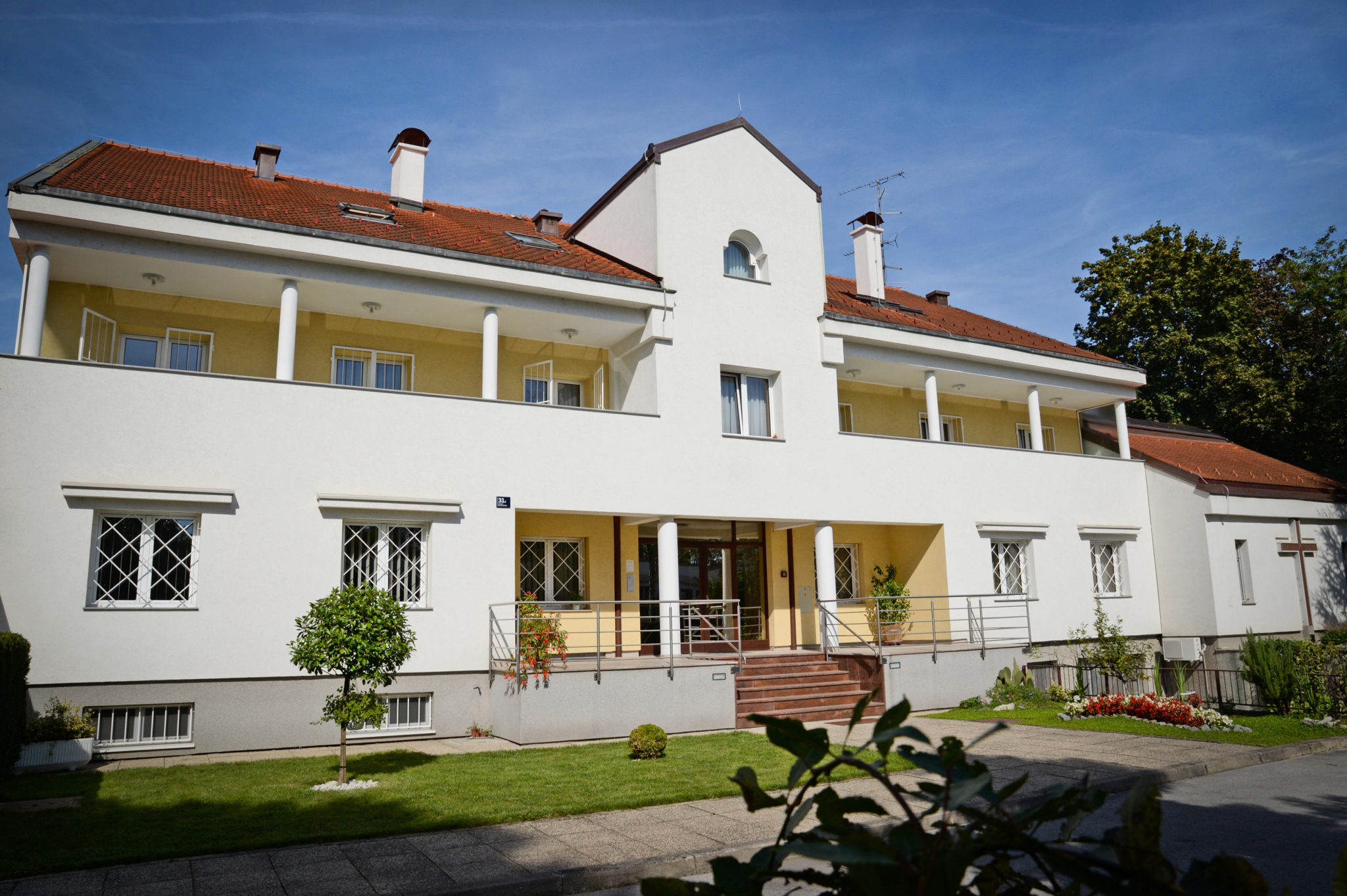 Nešto o njima
One su bile članice Franjevačkog svjetovnog reda, a svojim djelovanjem željele su pomagati najprije onima koji nisu imali mogućnosti školovati se u nekoj ustanovi gdje se skupo plaćala školarina.
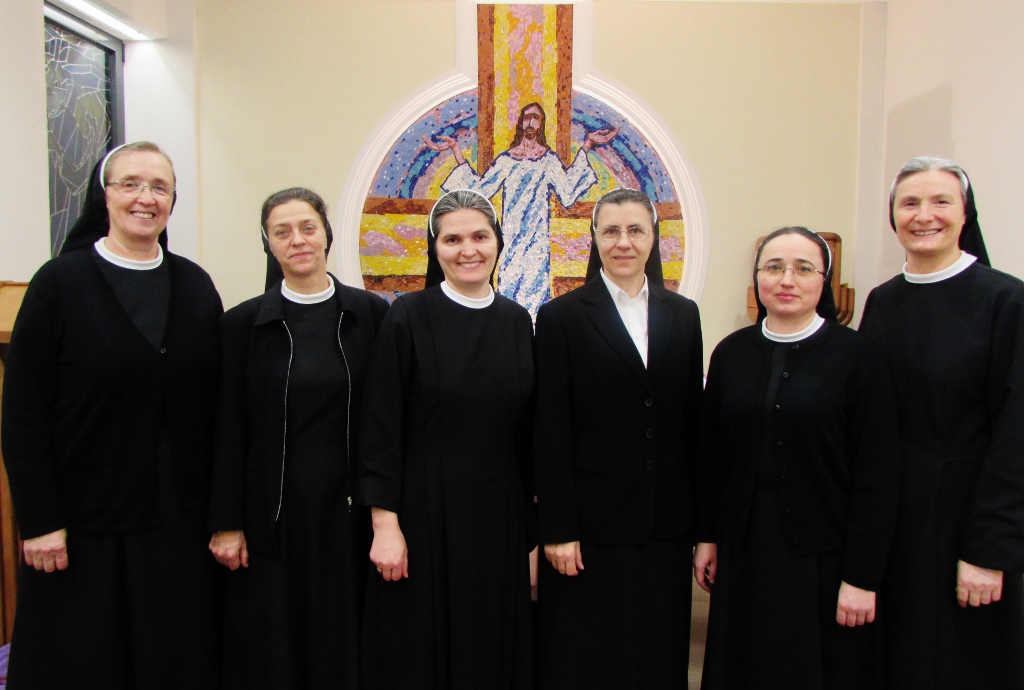 Susret Školskih sestara franjevki koje djeluju u Zagrebu
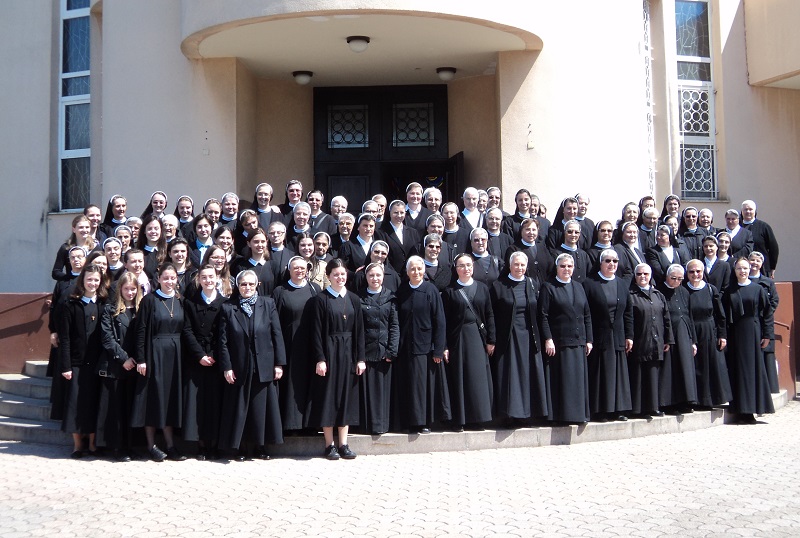 Pitanja
Koji samostan smo posjetili?
 Koliko redovnica u samostanu trenutno živi?
Koje zavjete sestre polažu?
To je to od moje prezentacije hvala na pažnji!